일본사회 [가족]
우리는 가족2조♡
김나윤
김아리
김효은
윤   정
손유진
CONTENTS
01
03
02
04
일본의 가족제도
일본의 가족문화를
우리나라와 비교
일본 가족의 
과거와 현재 비교
일본 가정의 새해
일본 가족의
지역별 차이점
05
CONTENTS
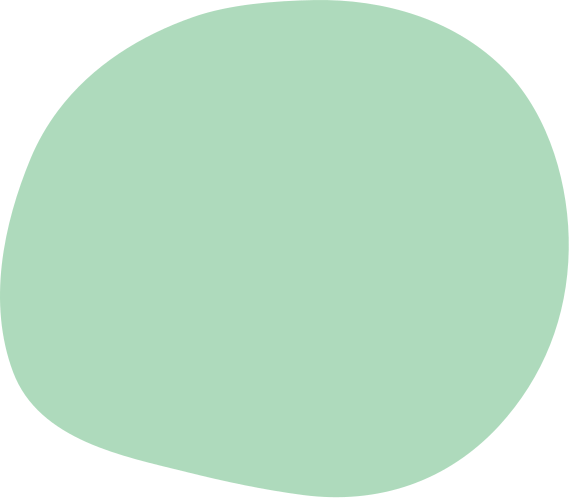 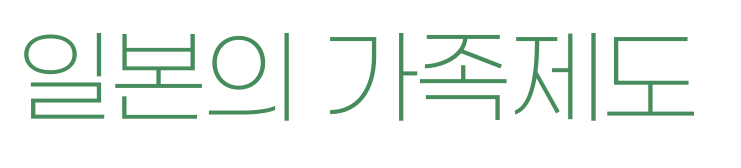 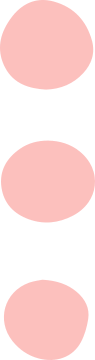 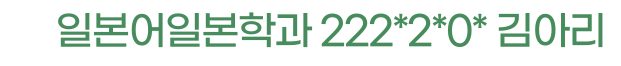 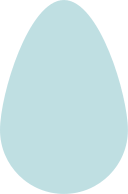 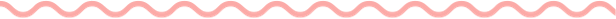 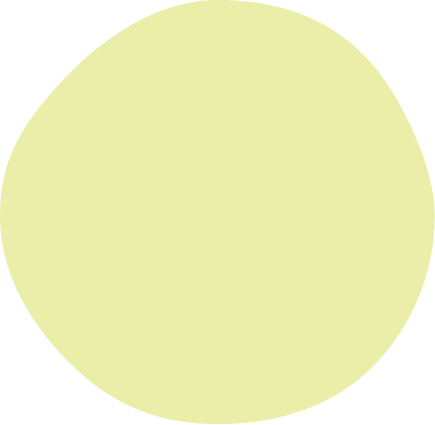 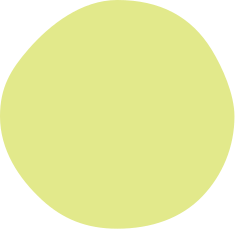 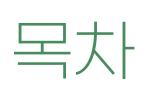 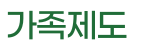 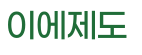 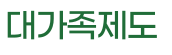 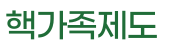 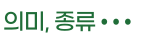 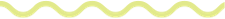 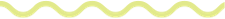 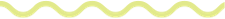 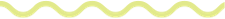 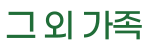 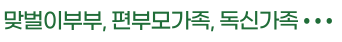 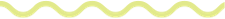 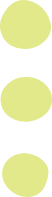 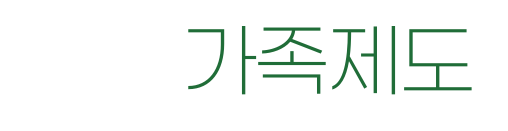 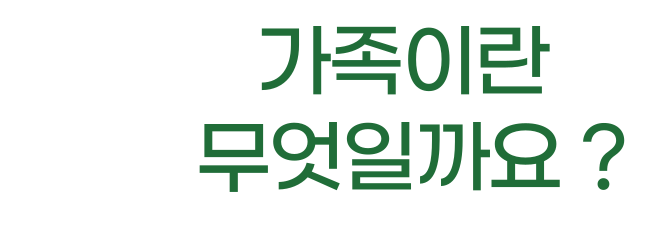 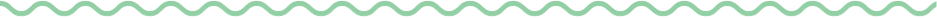 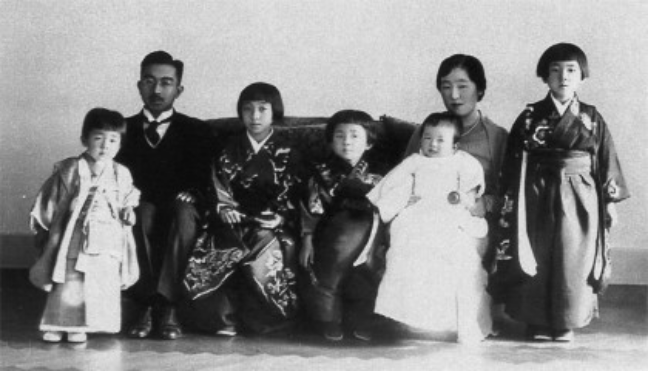 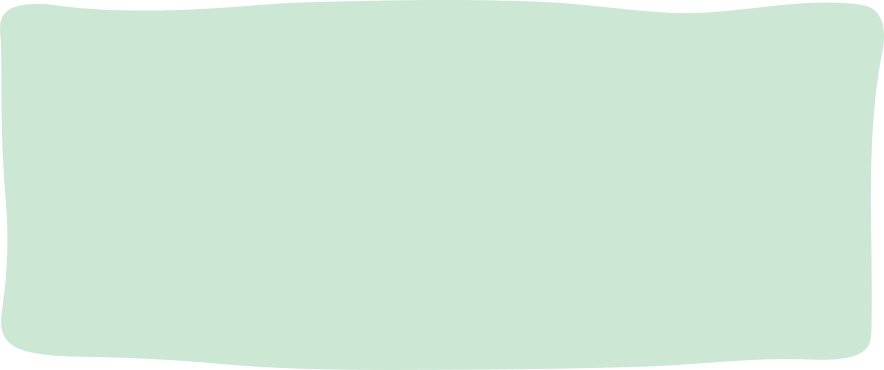 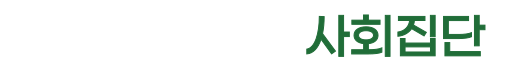 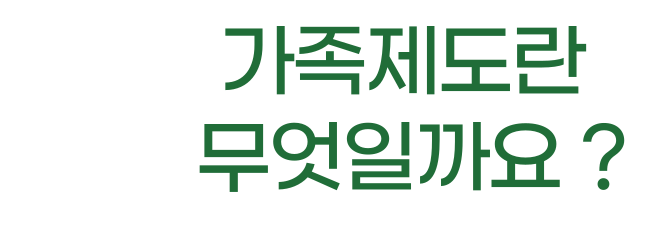 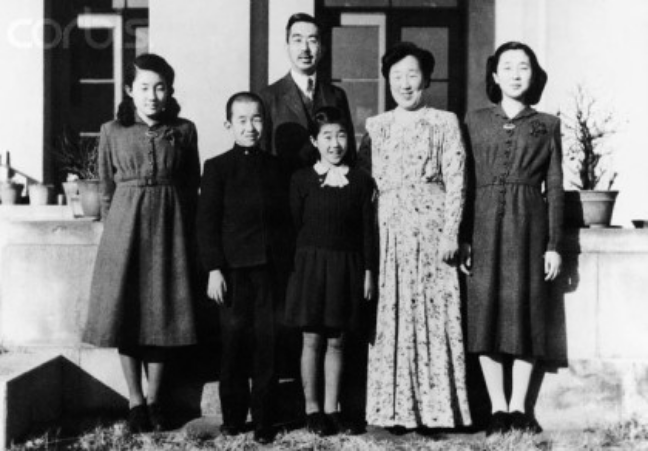 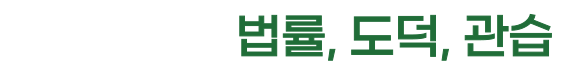 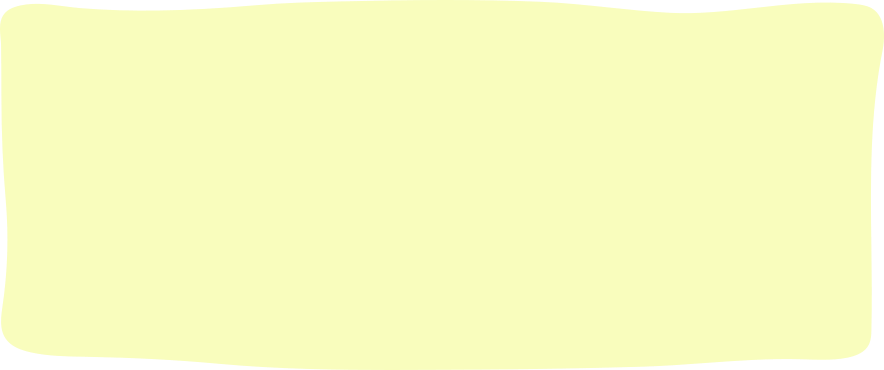 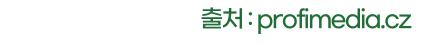 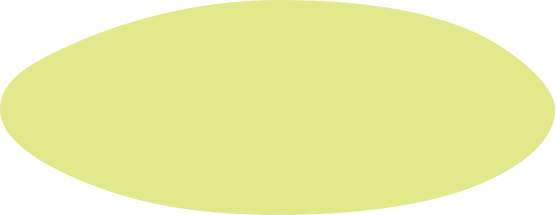 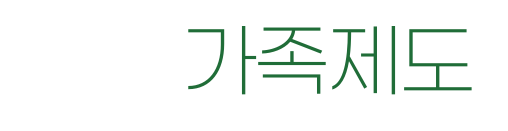 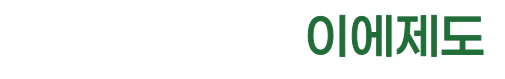 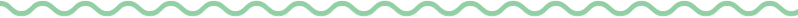 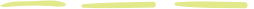 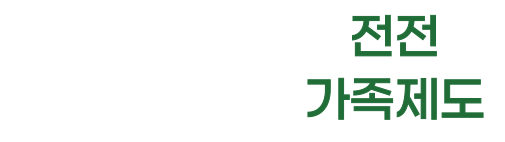 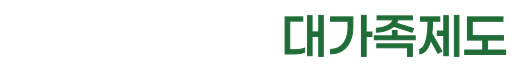 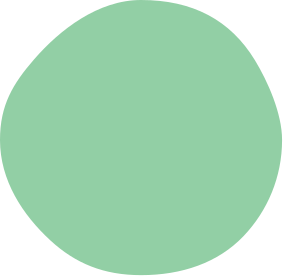 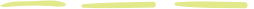 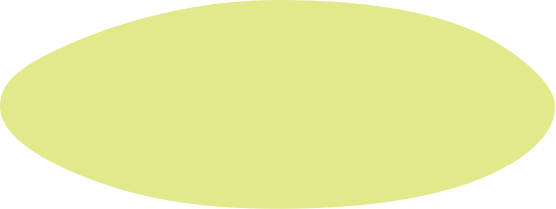 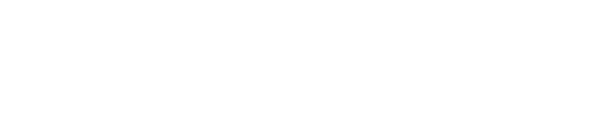 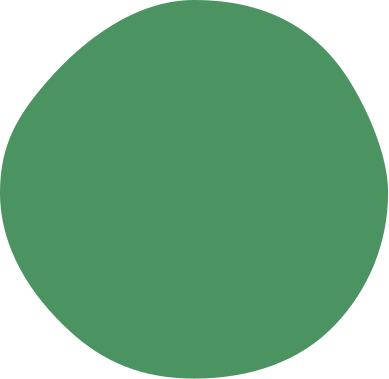 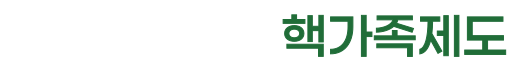 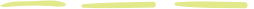 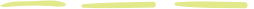 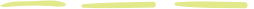 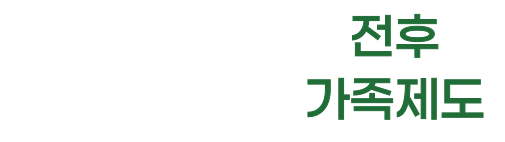 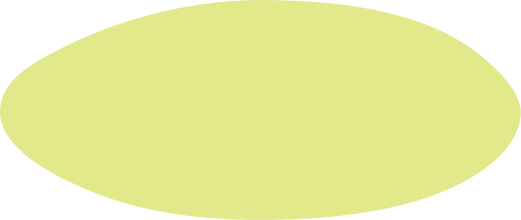 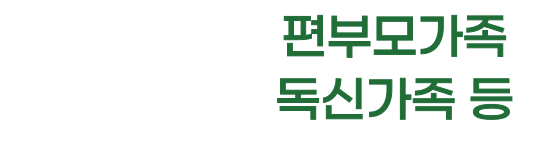 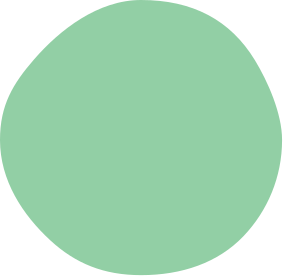 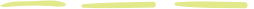 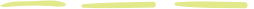 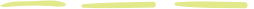 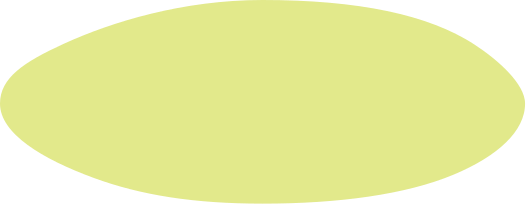 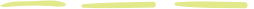 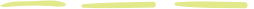 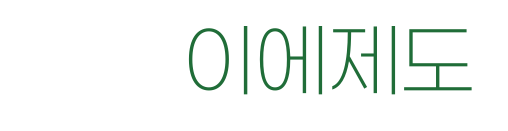 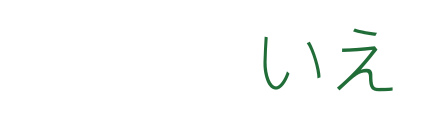 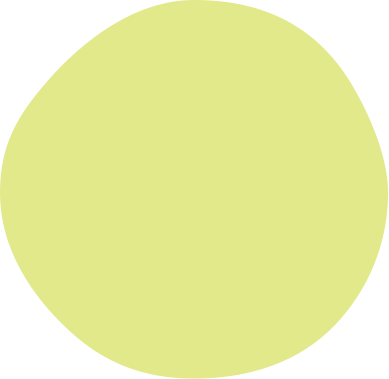 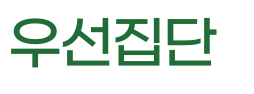 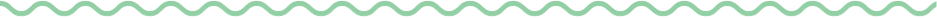 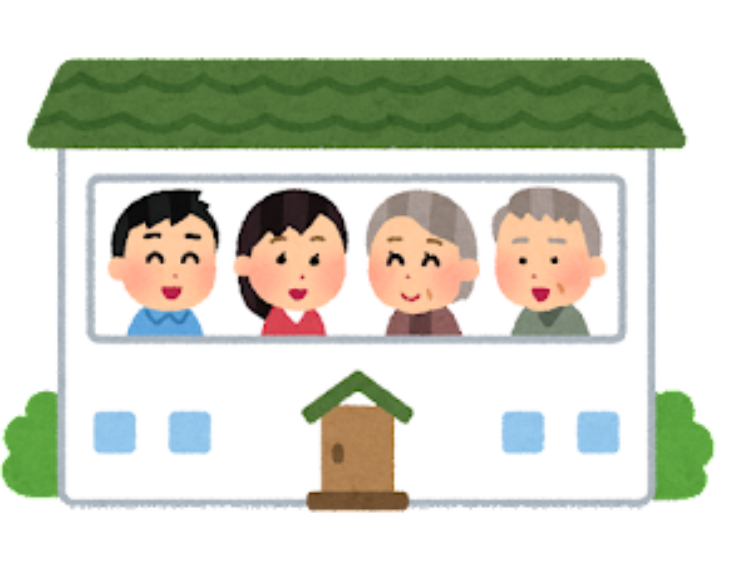 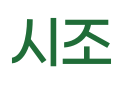 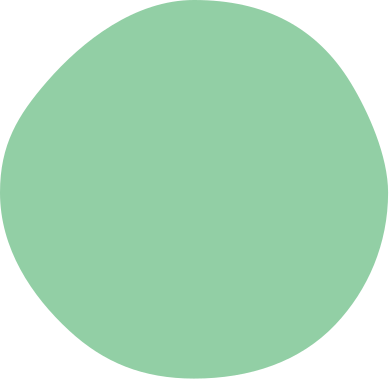 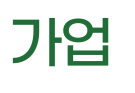 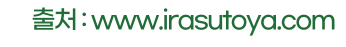 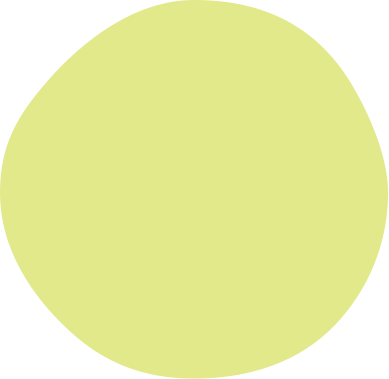 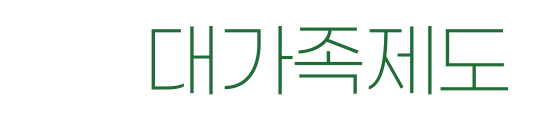 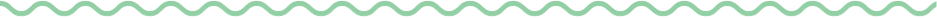 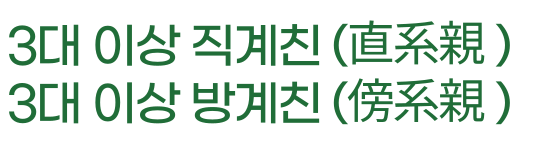 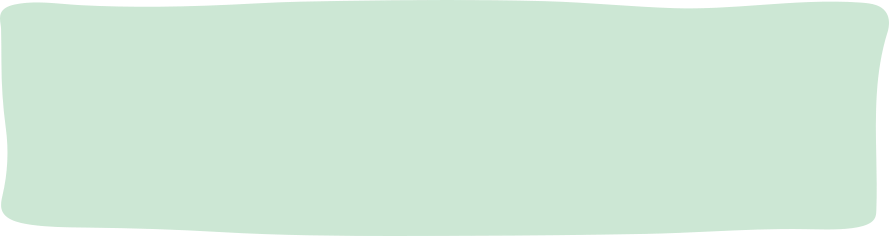 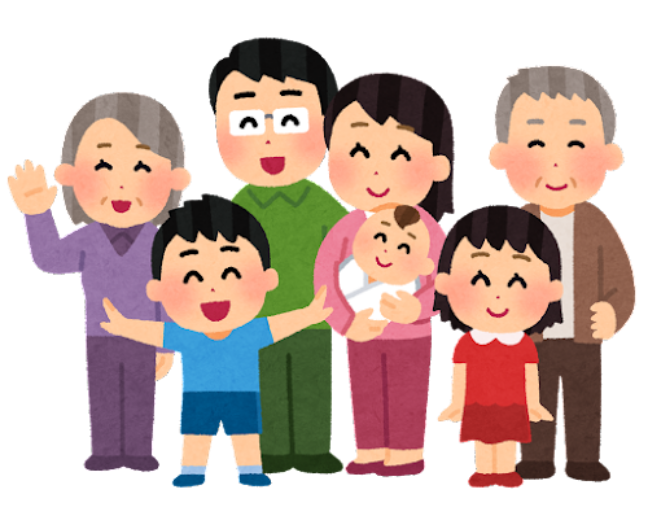 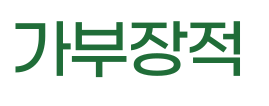 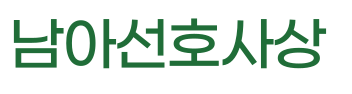 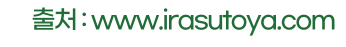 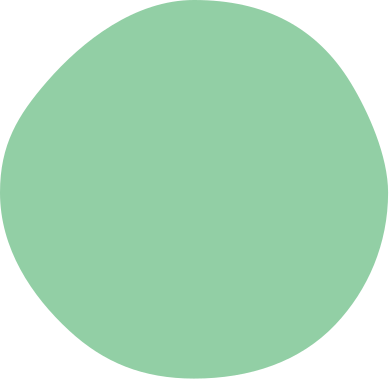 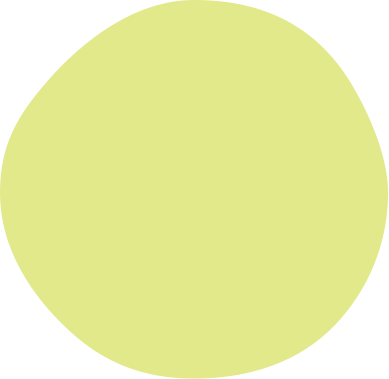 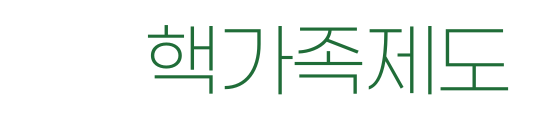 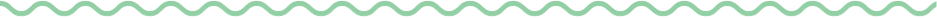 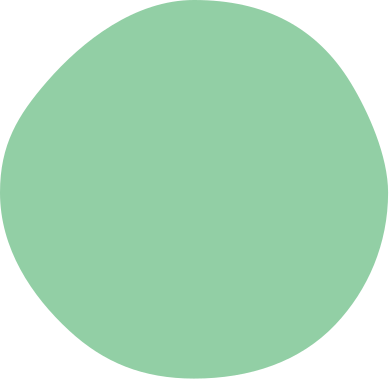 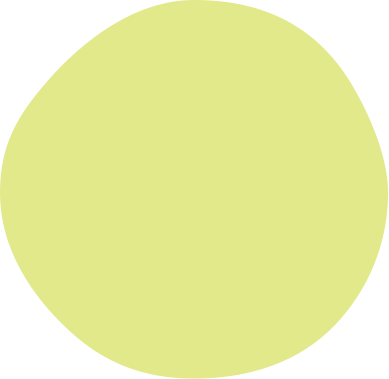 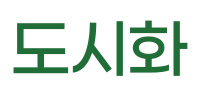 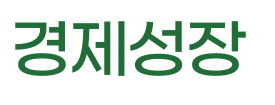 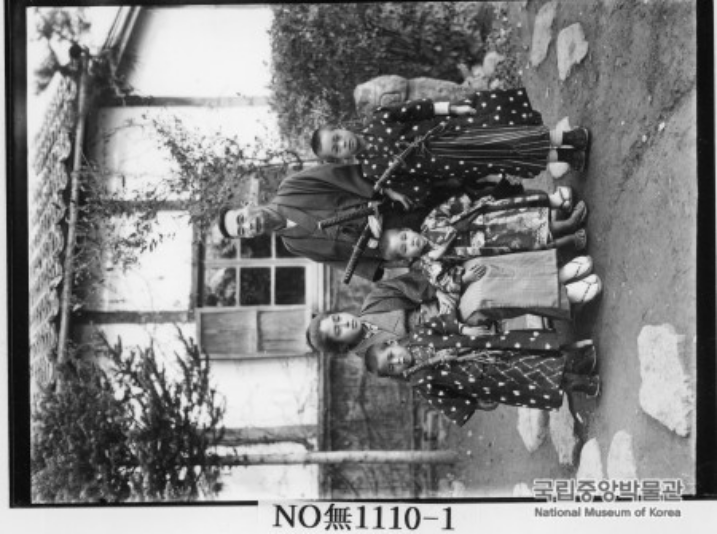 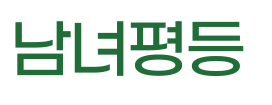 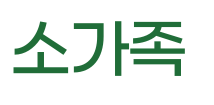 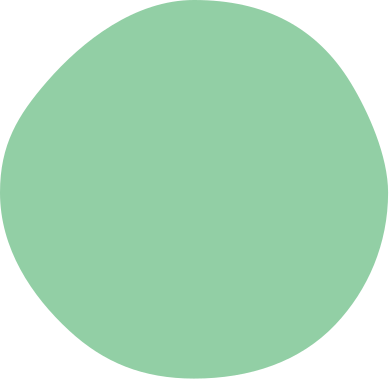 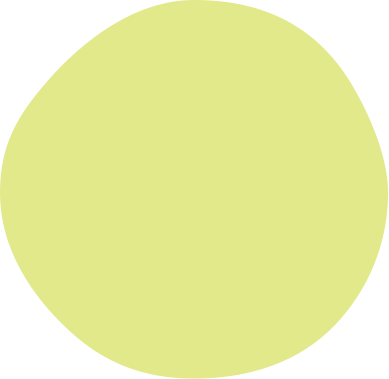 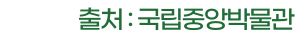 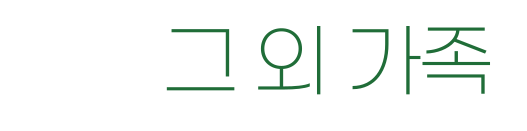 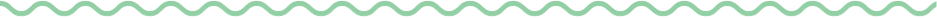 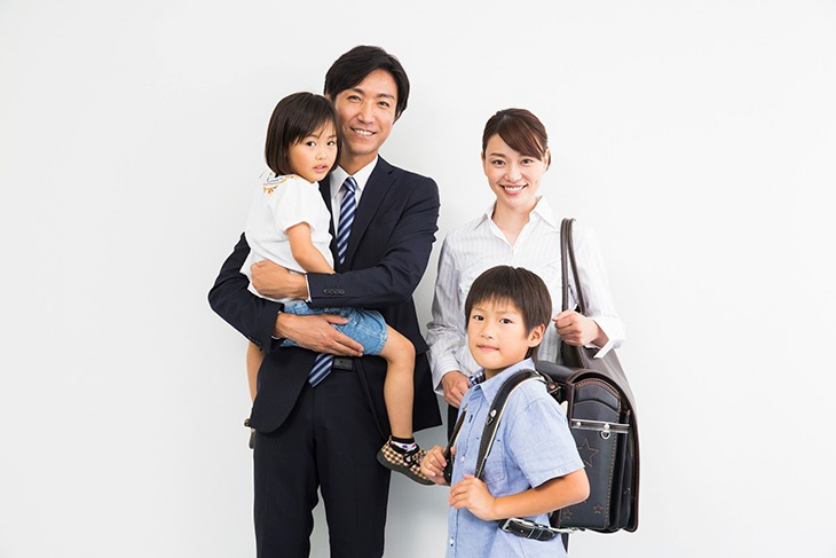 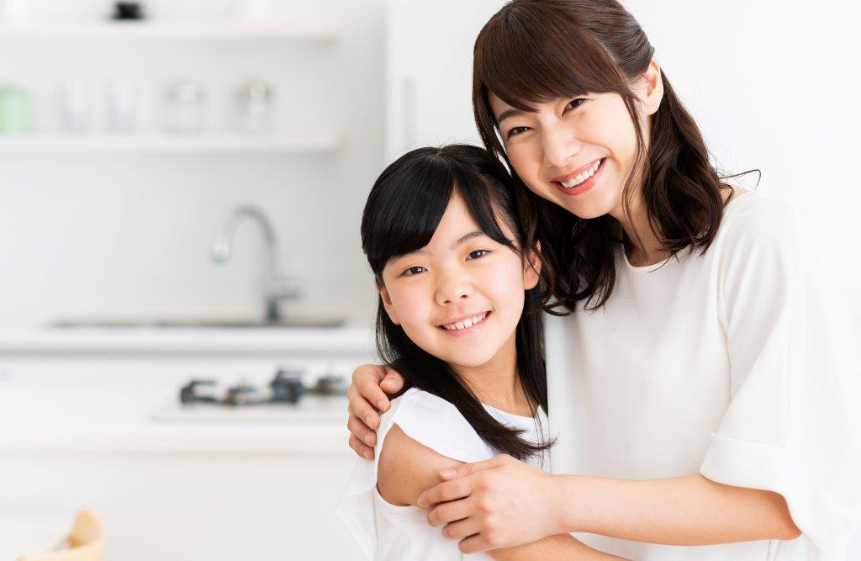 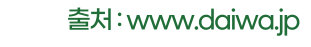 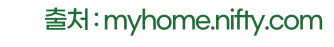 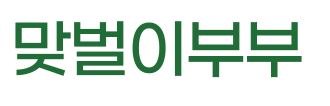 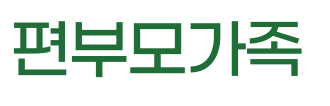 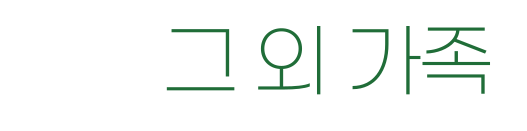 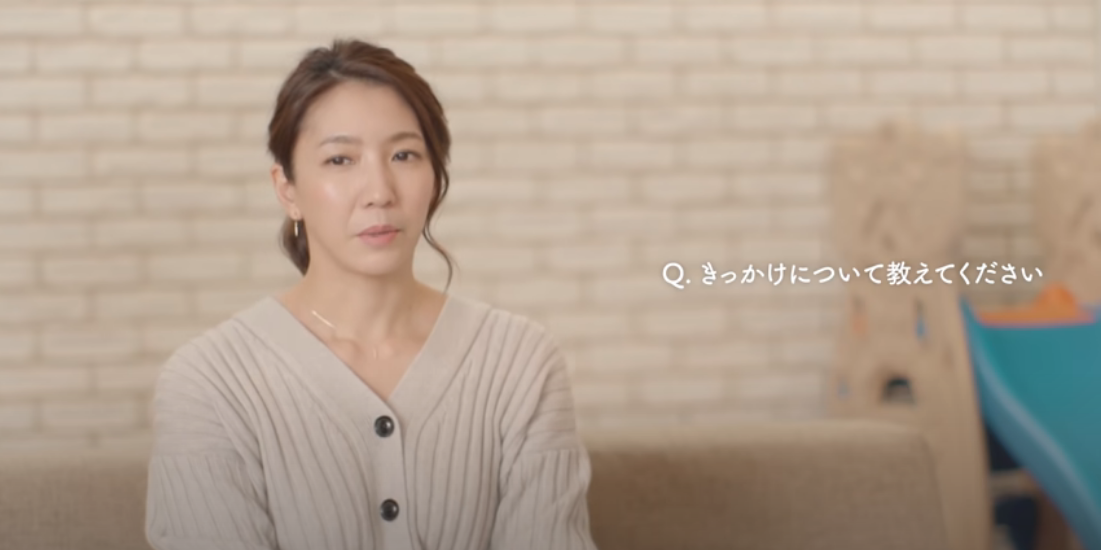 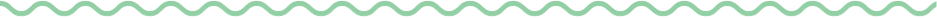 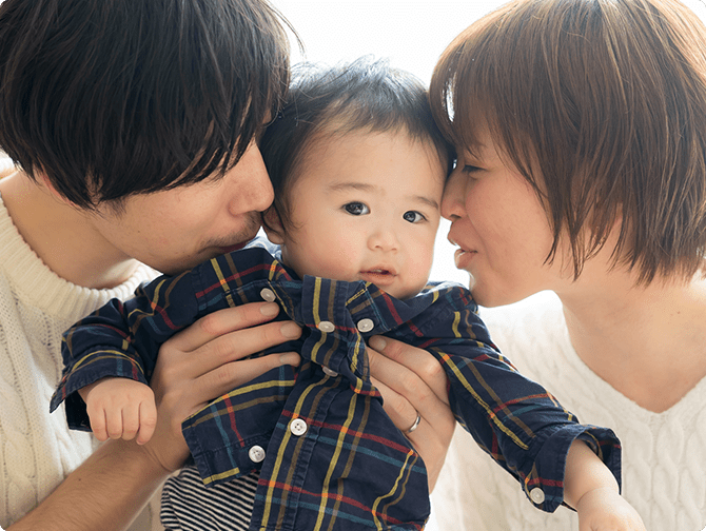 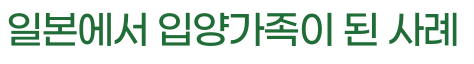 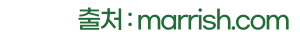 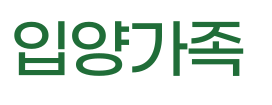 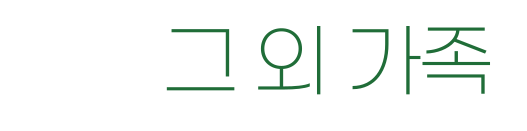 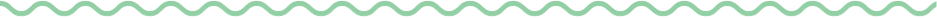 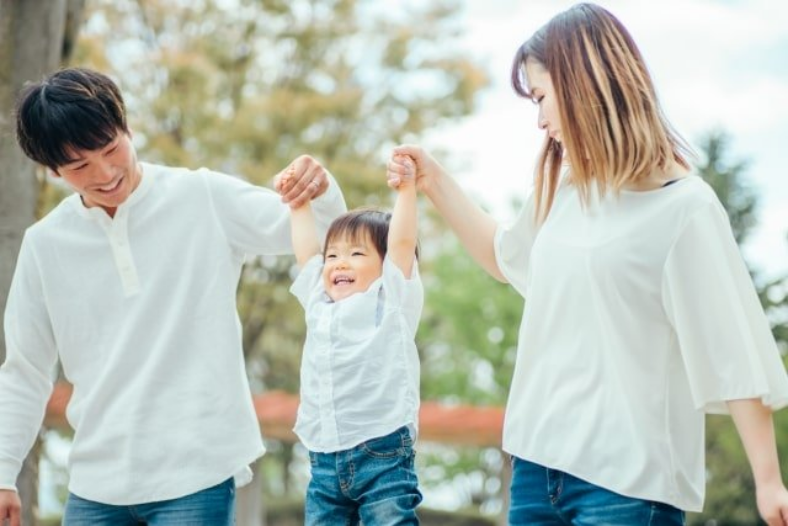 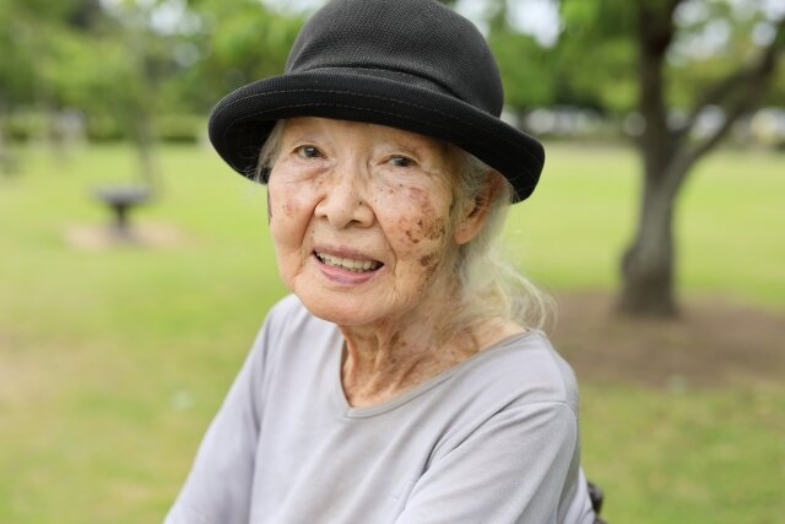 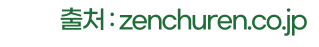 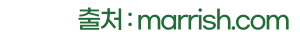 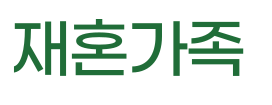 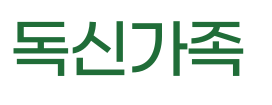 일본 과거와 현재 비교
22202063 김나윤
목차소개
1. 가족구조의 변화
2. 가정식의 변화
3. 주거문화의 변화
4. 결혼문화의 변화
가족구조 변화
- 가족구조의 변화
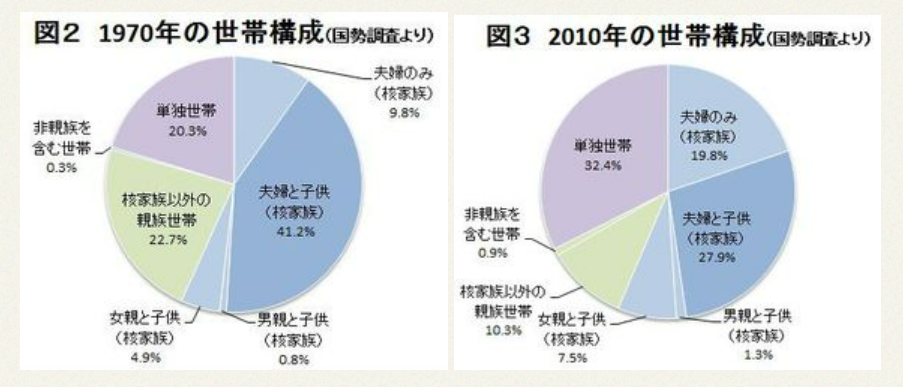 가정식의 변화
- 가정식의 변화
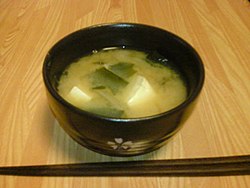 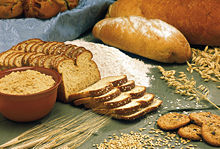 관련영상
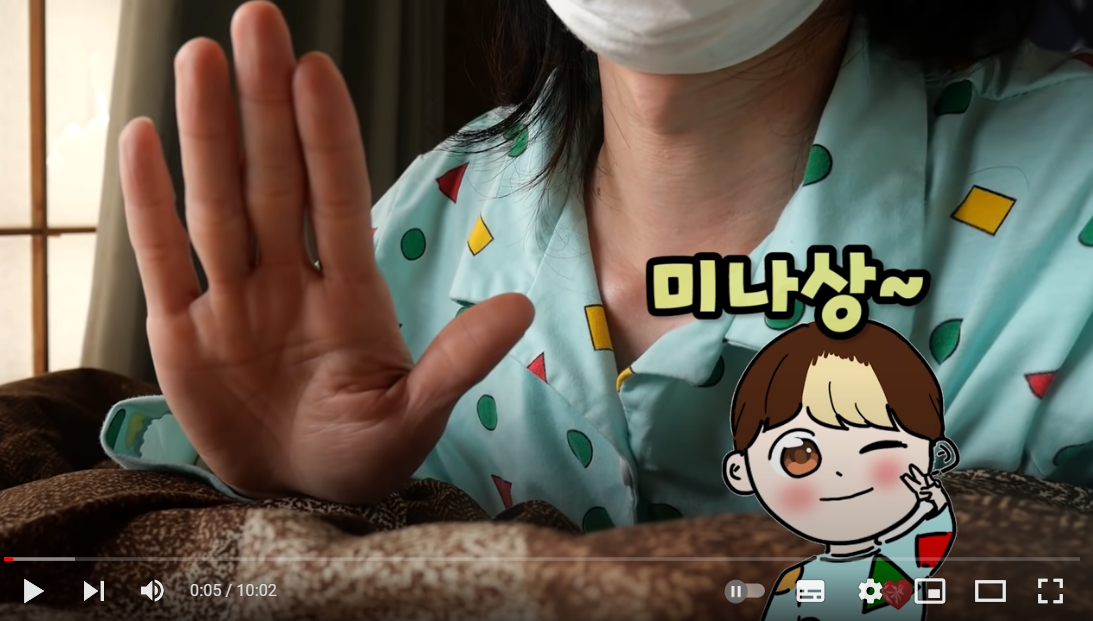 주거문화 변화
- 주거문화의 변화
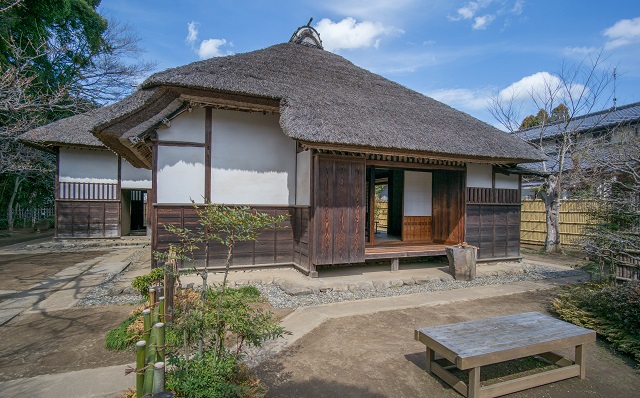 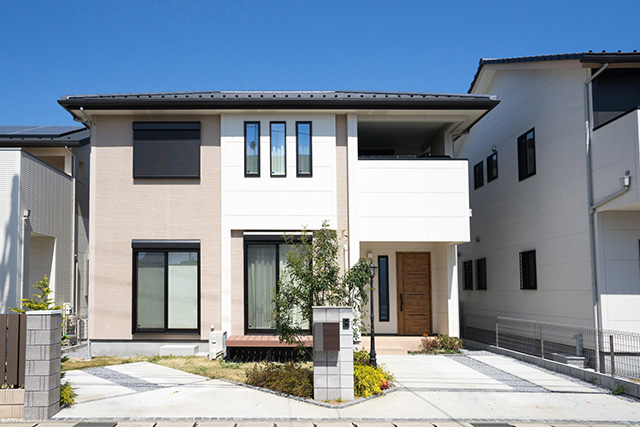 결혼문화 변화
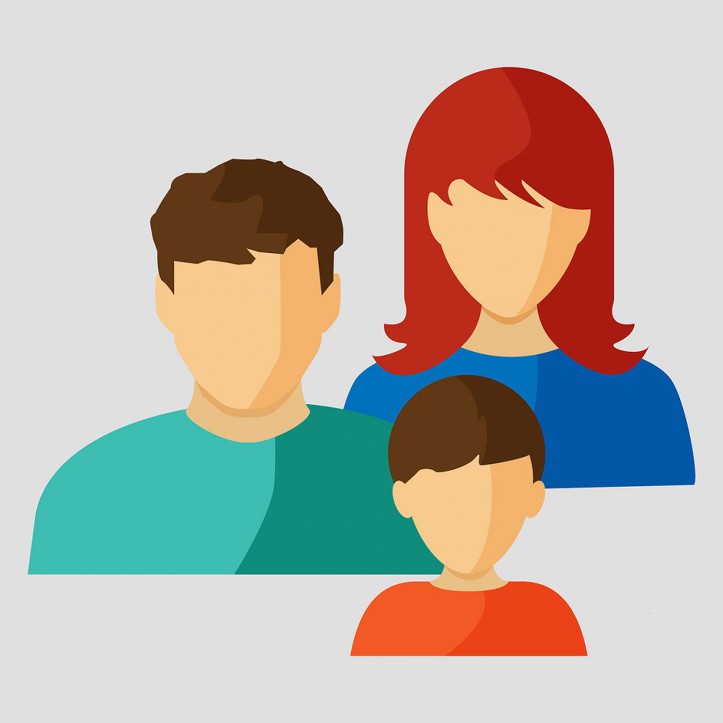 - 결혼문화의 변화
일본의 가족문화를 우리나라와 비교
윤 정
01
일본과 우리나라의 결혼문화
02
일본과 우리나라의 가업문화
03
일본과 우리나라의 목욕문화
04
일본과 우리나라의 장례문화
01
일본과 우리나라의 결혼문화
우리나라의 결혼
일본의 결혼
상견례
結納式(ゆいのうしき)
혼인신고
결혼식
결혼식
신혼여행
혼인신고
신혼여행
01
일본과 우리나라의 결혼문화
結納式(ゆいのうしき)-결납식
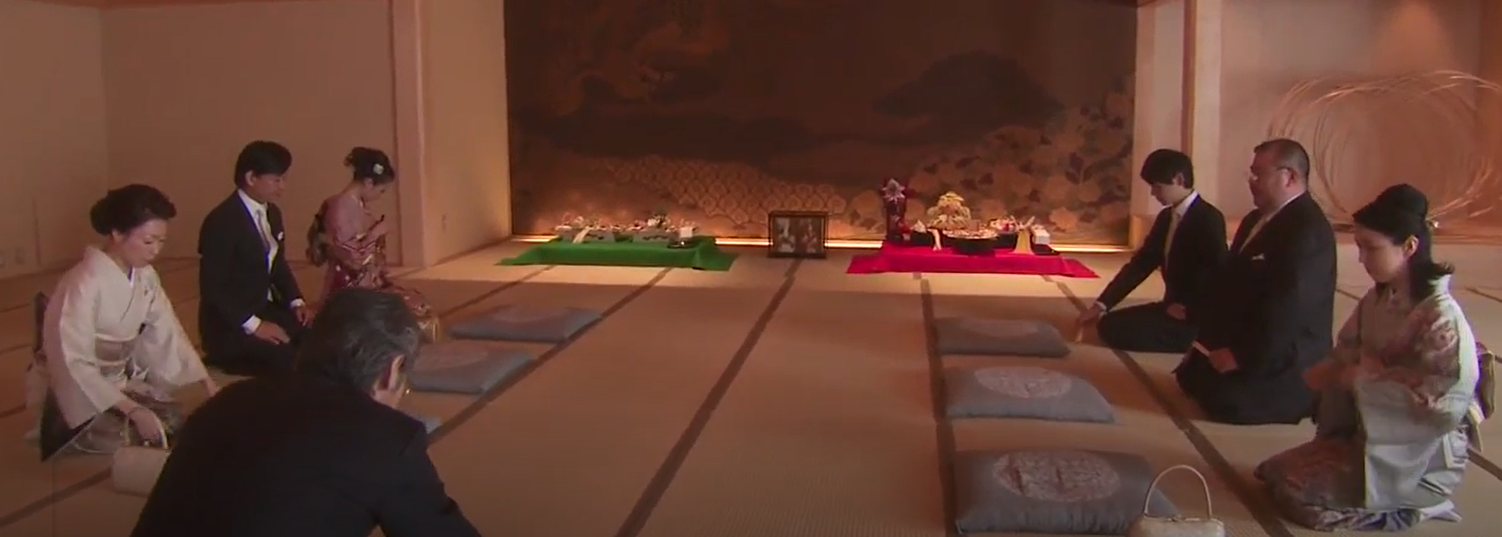 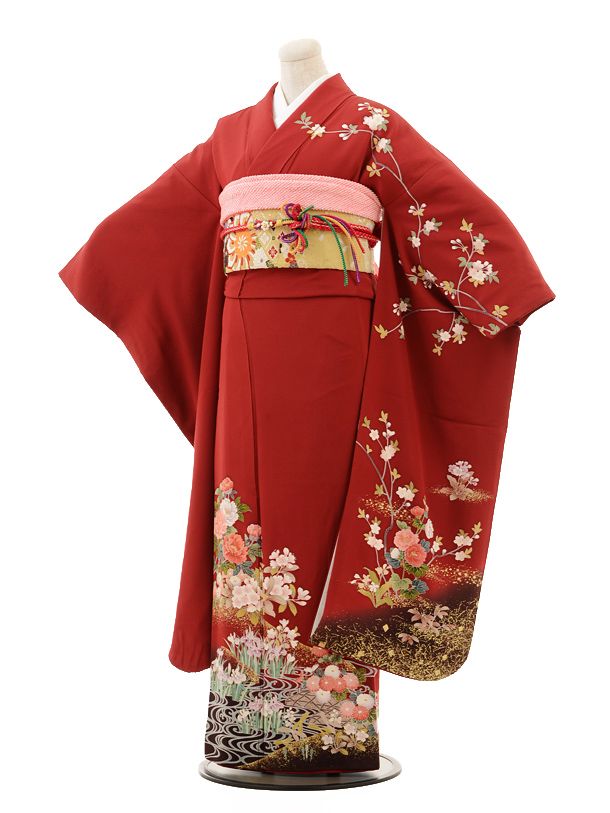 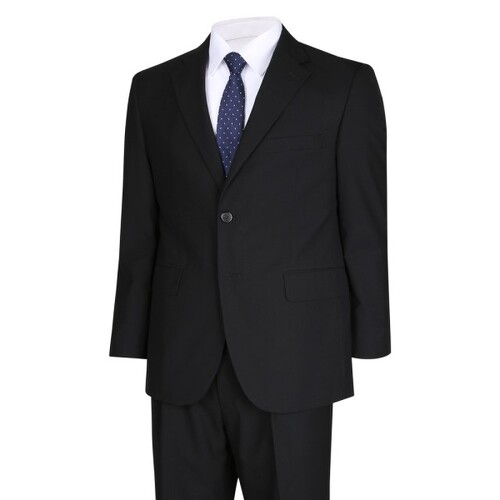 01
일본과 우리나라의 결혼문화
축의금
혼인신고
청첩장
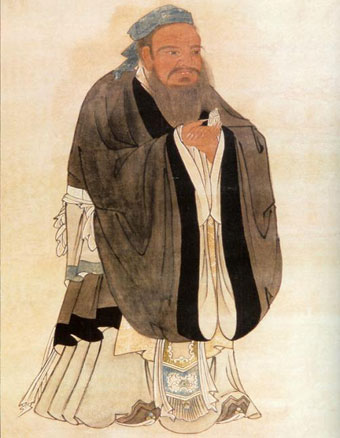 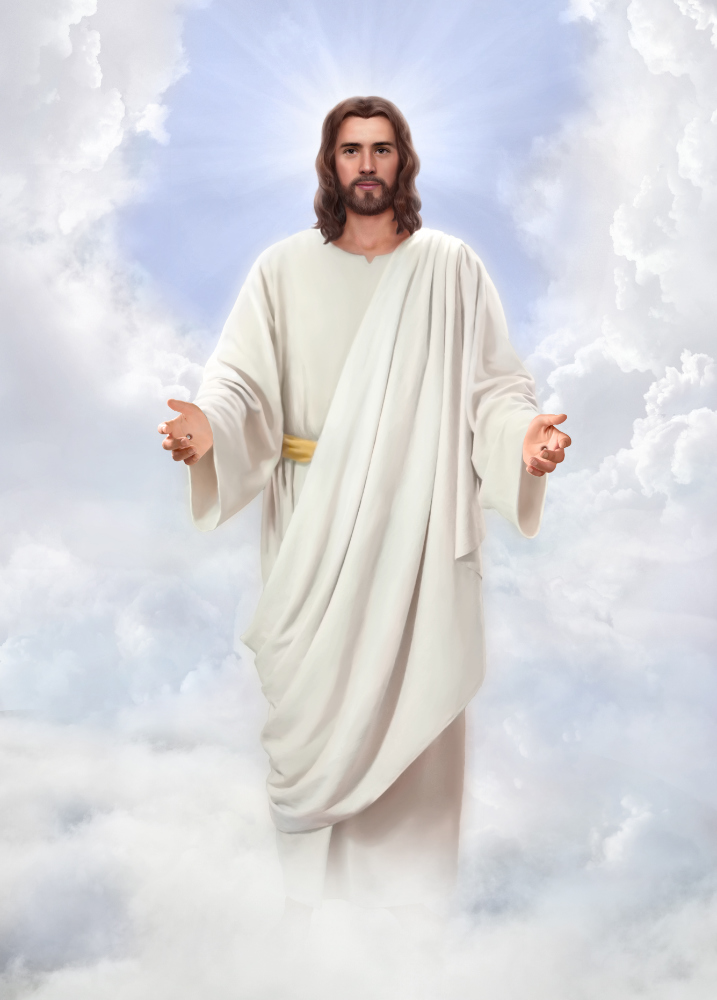 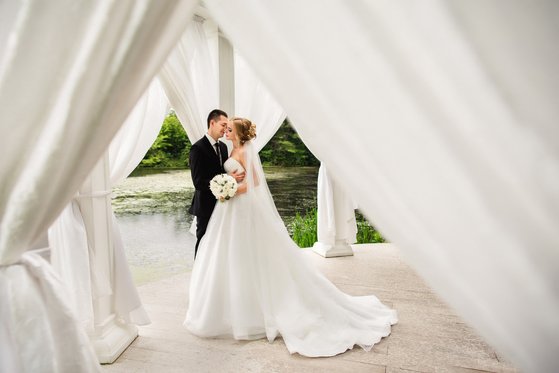 우리나라 → 결혼 후
우리나라 → 지인
우리나라 → 자유
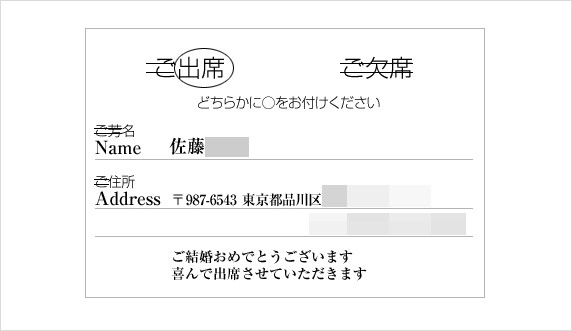 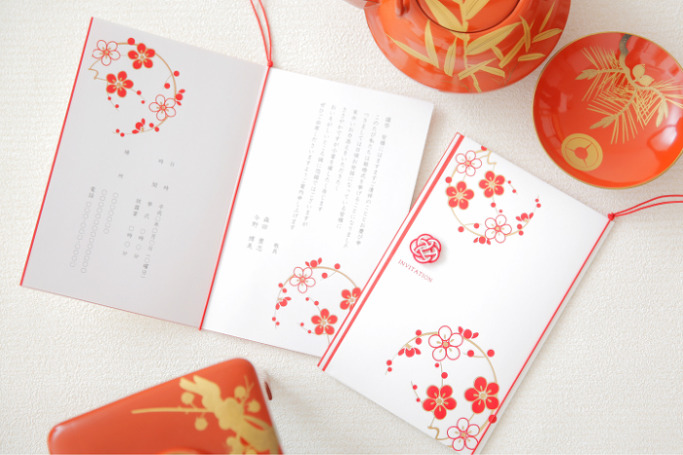 일본 → 결혼 전, 입적
일본 → 최소한의 지인
일본 → 2~3만엔 이상
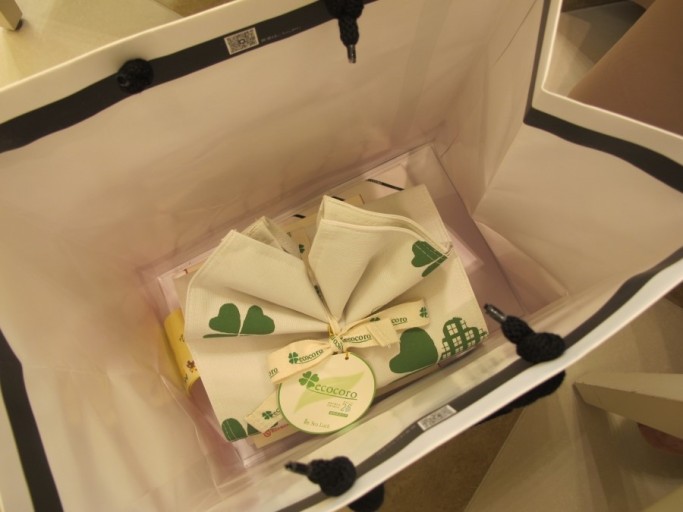 PASS!!
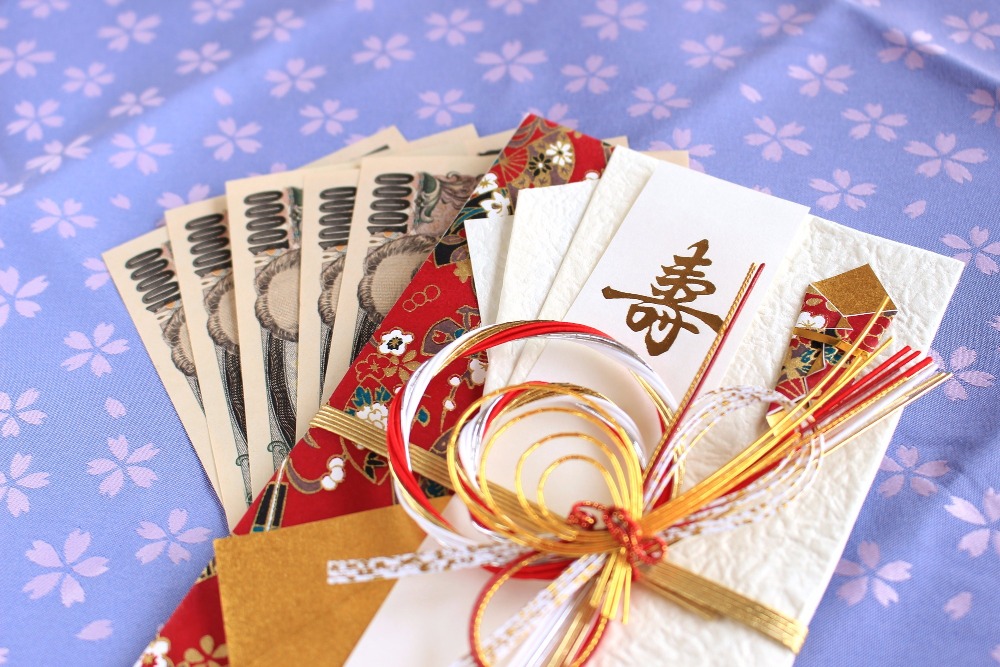 02
일본과 우리나라의 가업문화
일본
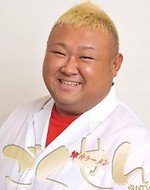 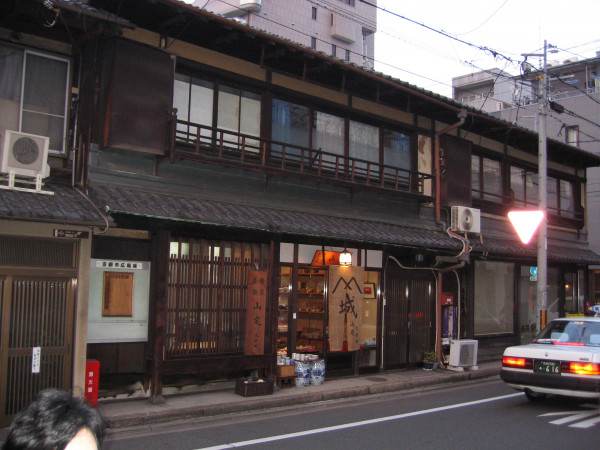 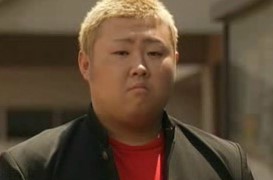 02
일본과 우리나라의 가업문화
일본의 가업문화
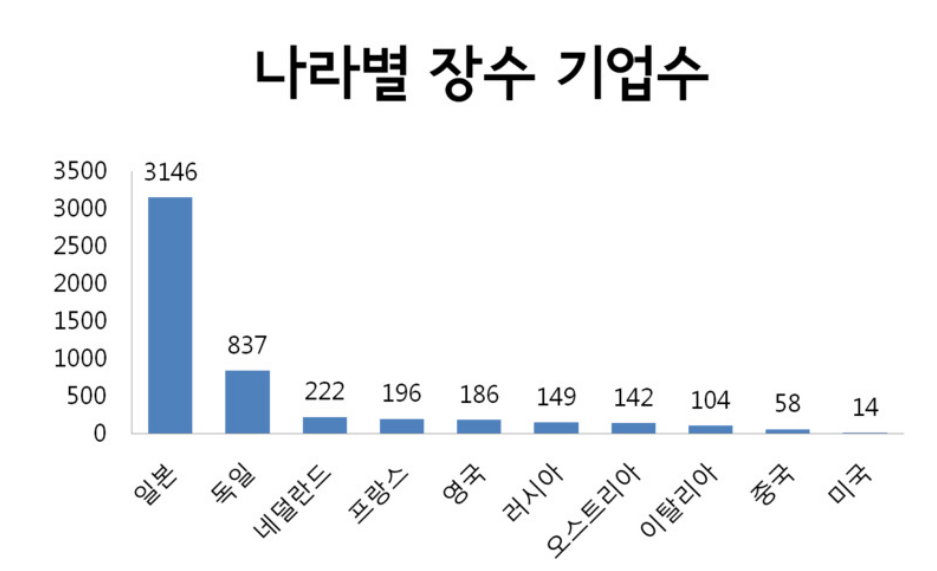 町人(ちょうにん)
家制度(いえせいど)
02
일본과 우리나라의 가업문화
우리나라의 가업문화
가업승계의 대한 공감대
세금
일제 강점기/6.25전쟁
03
일본과 우리나라의 목욕문화
일본의 목욕문화
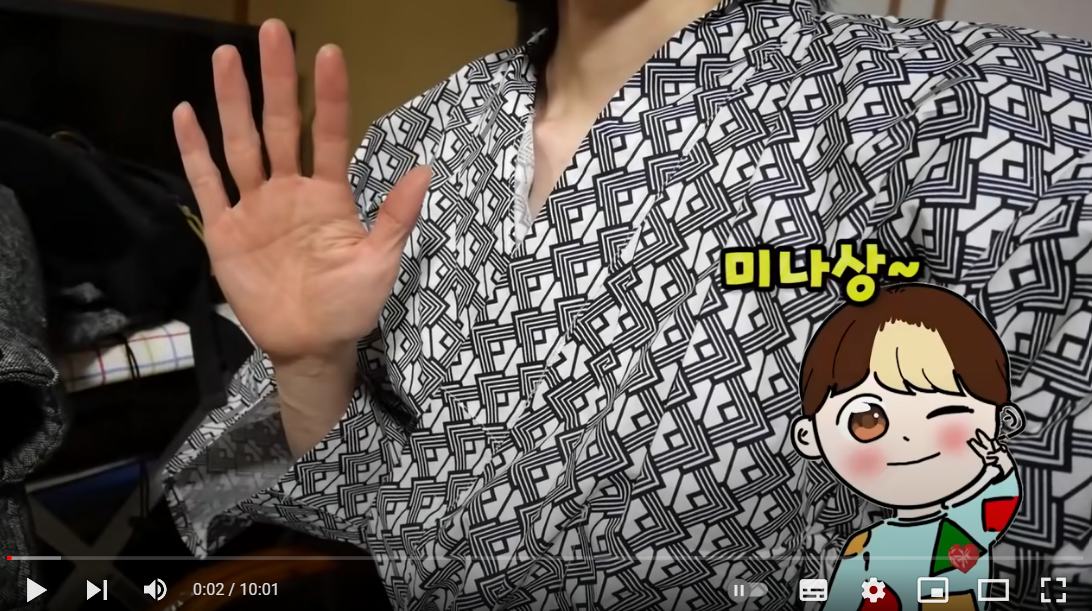 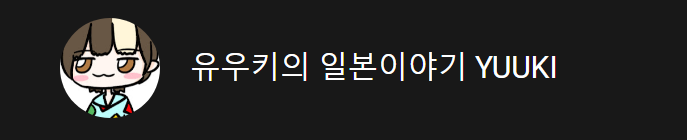